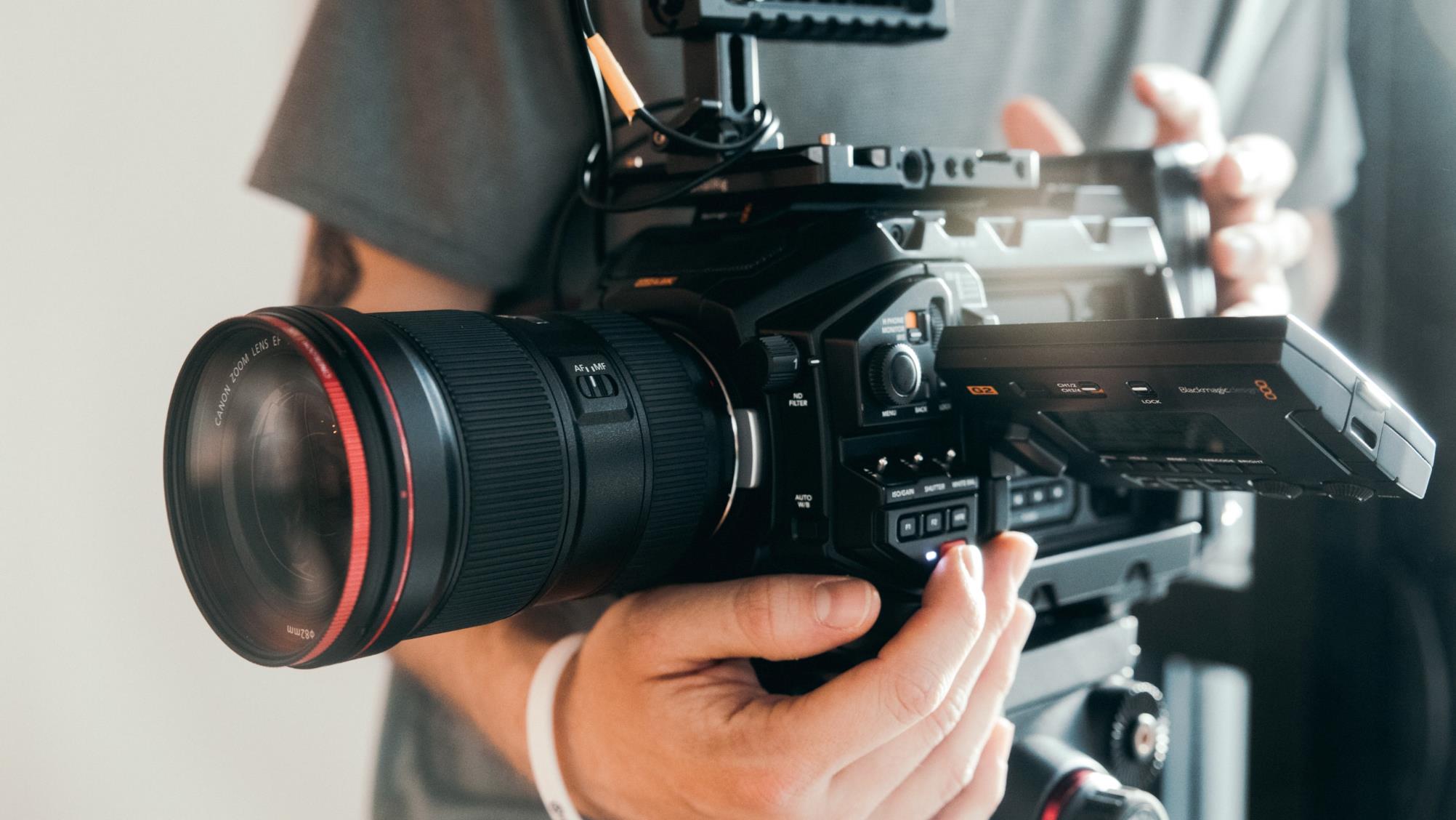 2023 Spring Semester
AI – Based Journalism
Islam-Bek KURAKBAY
Haeun LEE
Jeyeong PARK
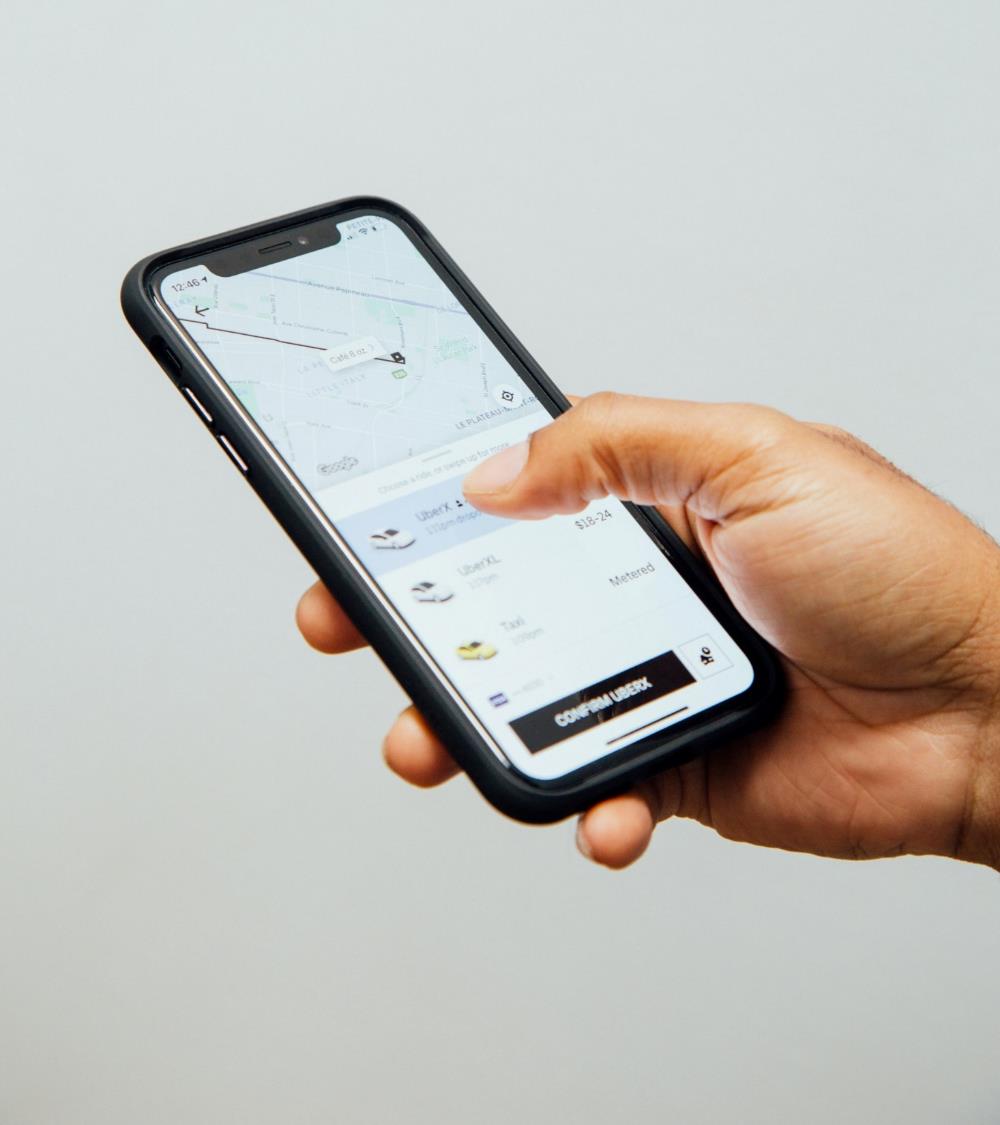 Table of contents
Can AI replace the human reporters?
1
AI as assistant
2
Ask Chat GPT!
3
Deepfake in Journalism
4
ⓒSaebyeol Yu. Saebyeol’s PowerPoint
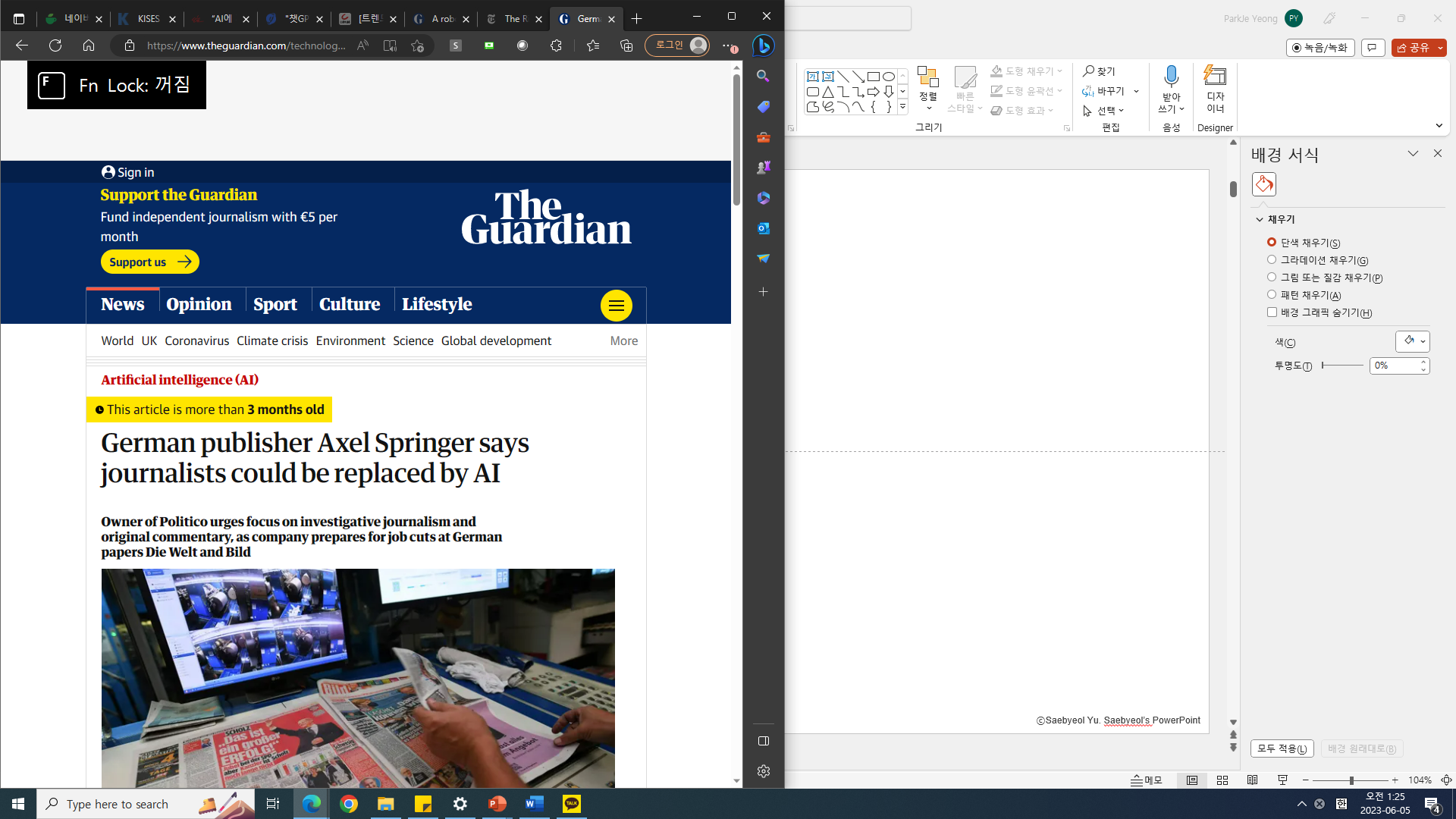 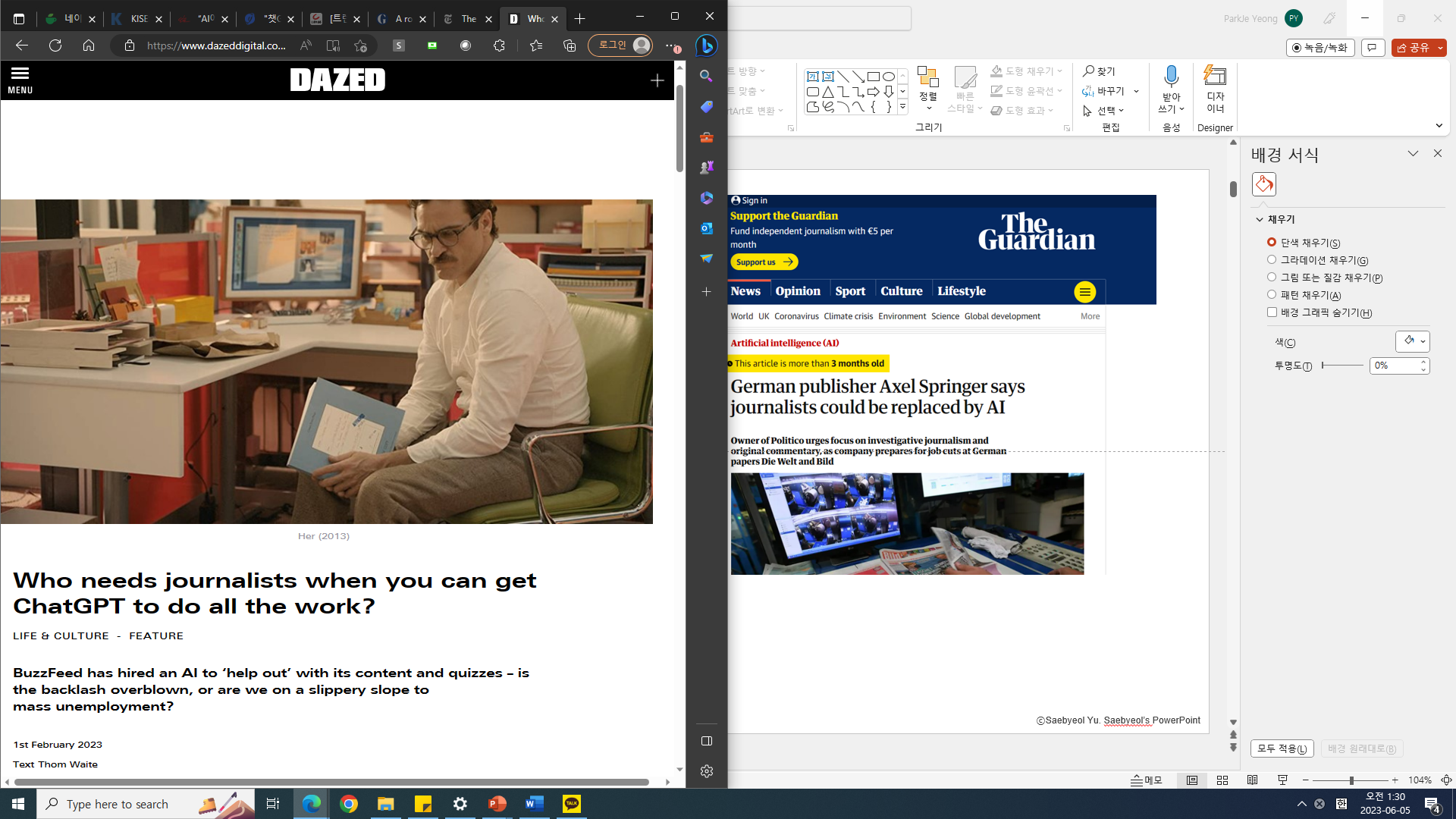 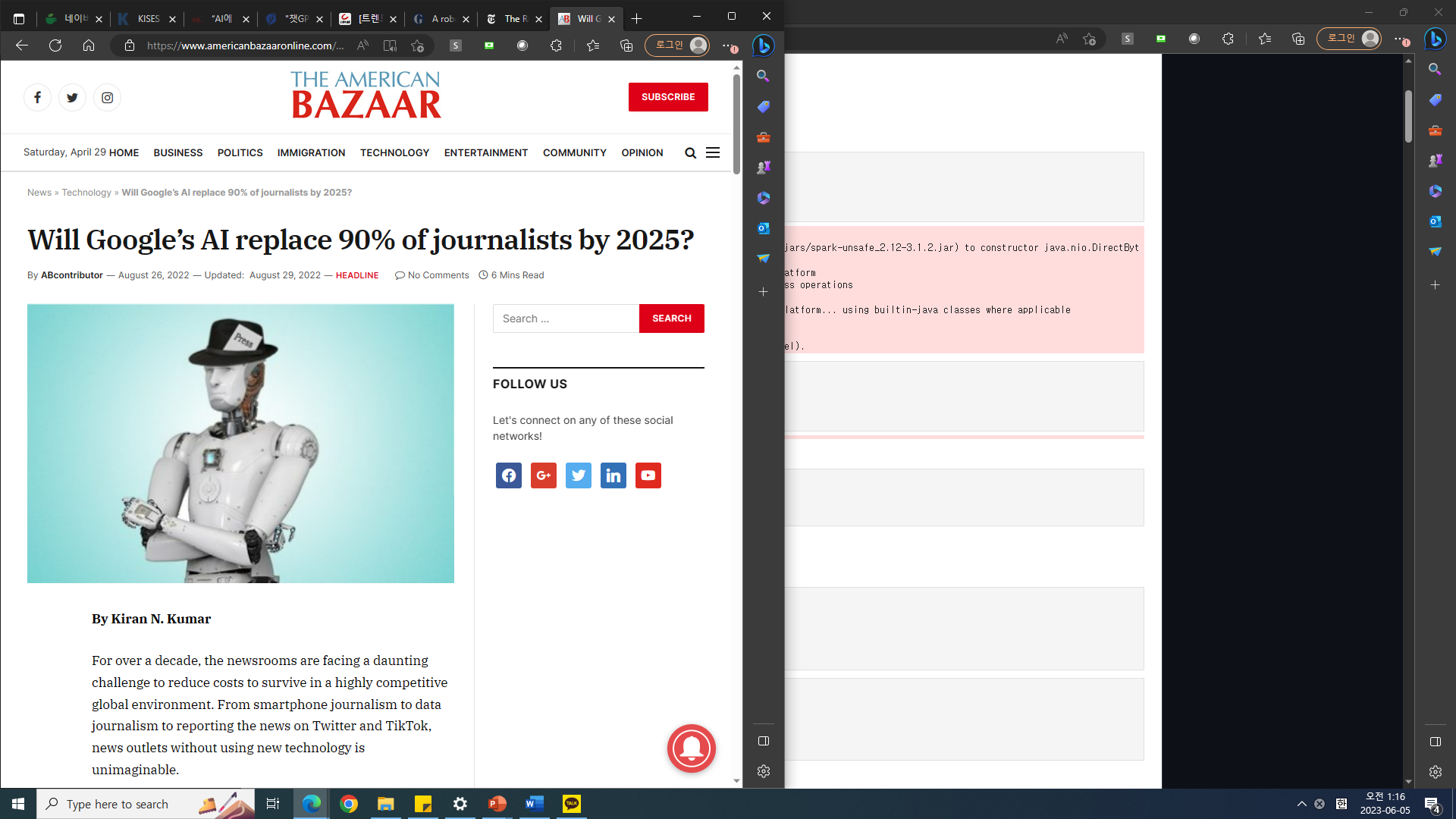 Part 1
Can AI replace the human reporters?
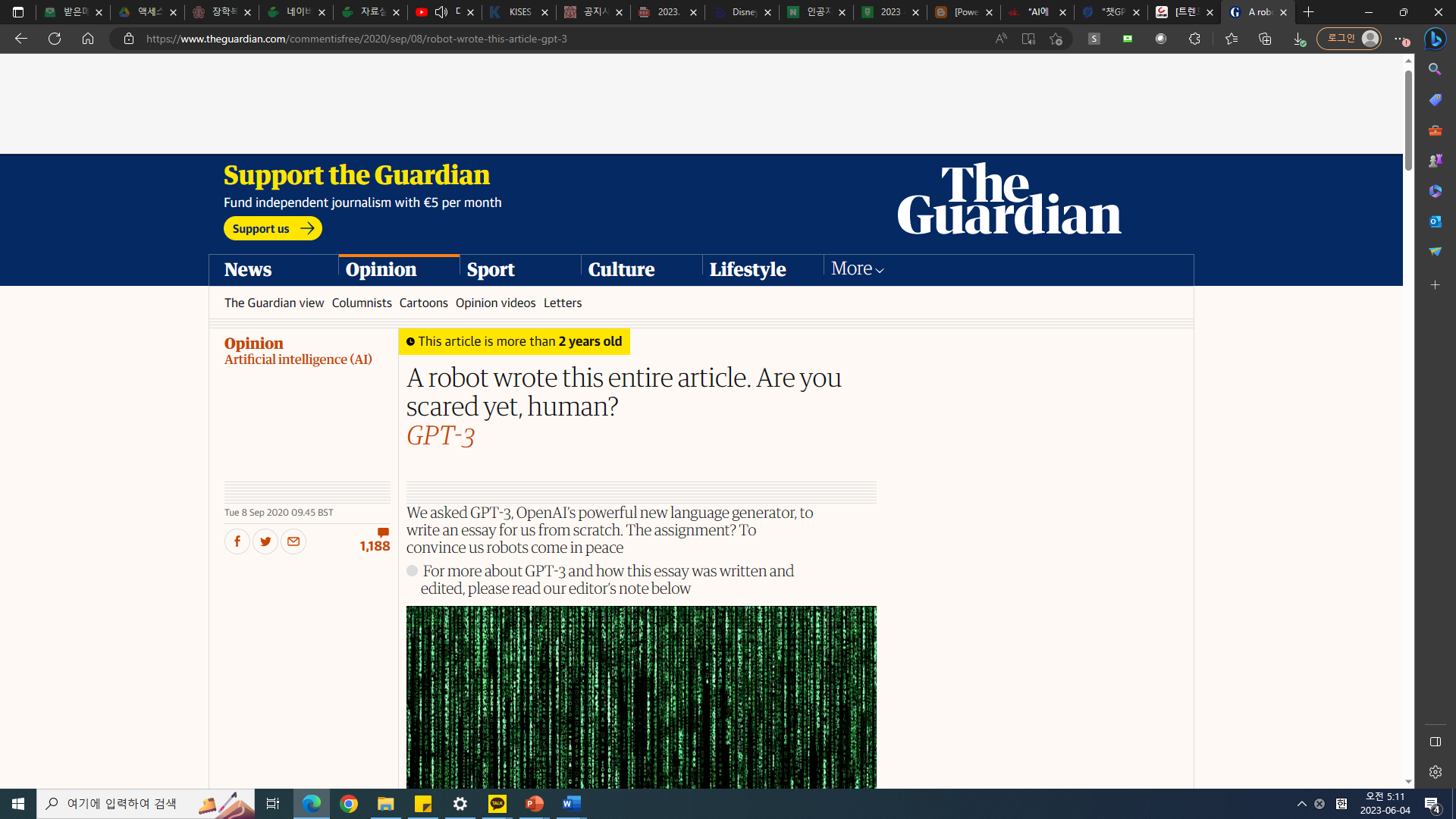 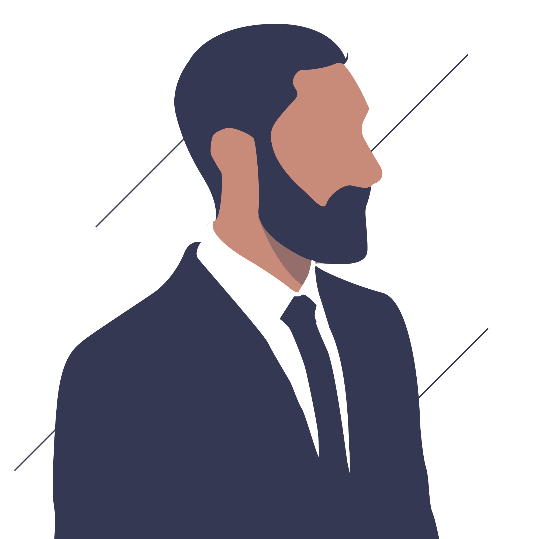 “Media tend to overrated AI bot”
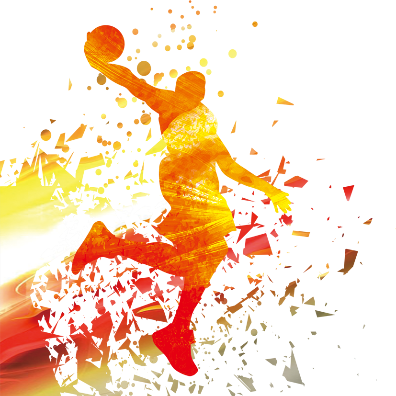 Part 1
Can AI replace the human reporters?
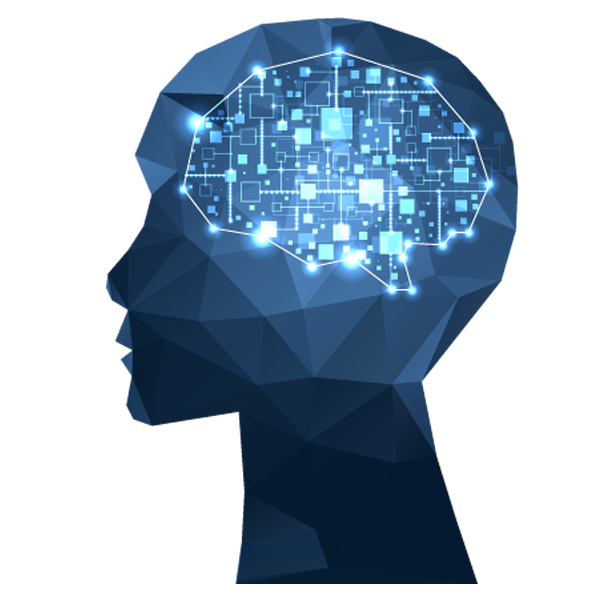 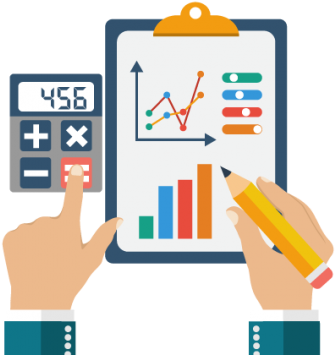 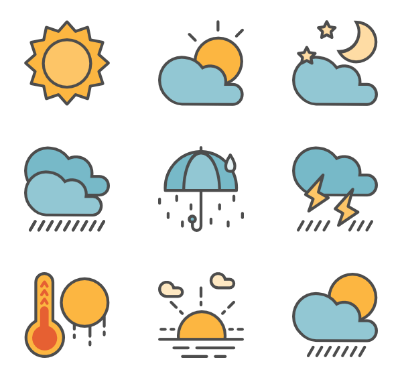 Part 1
Can AI replace the human reporters?
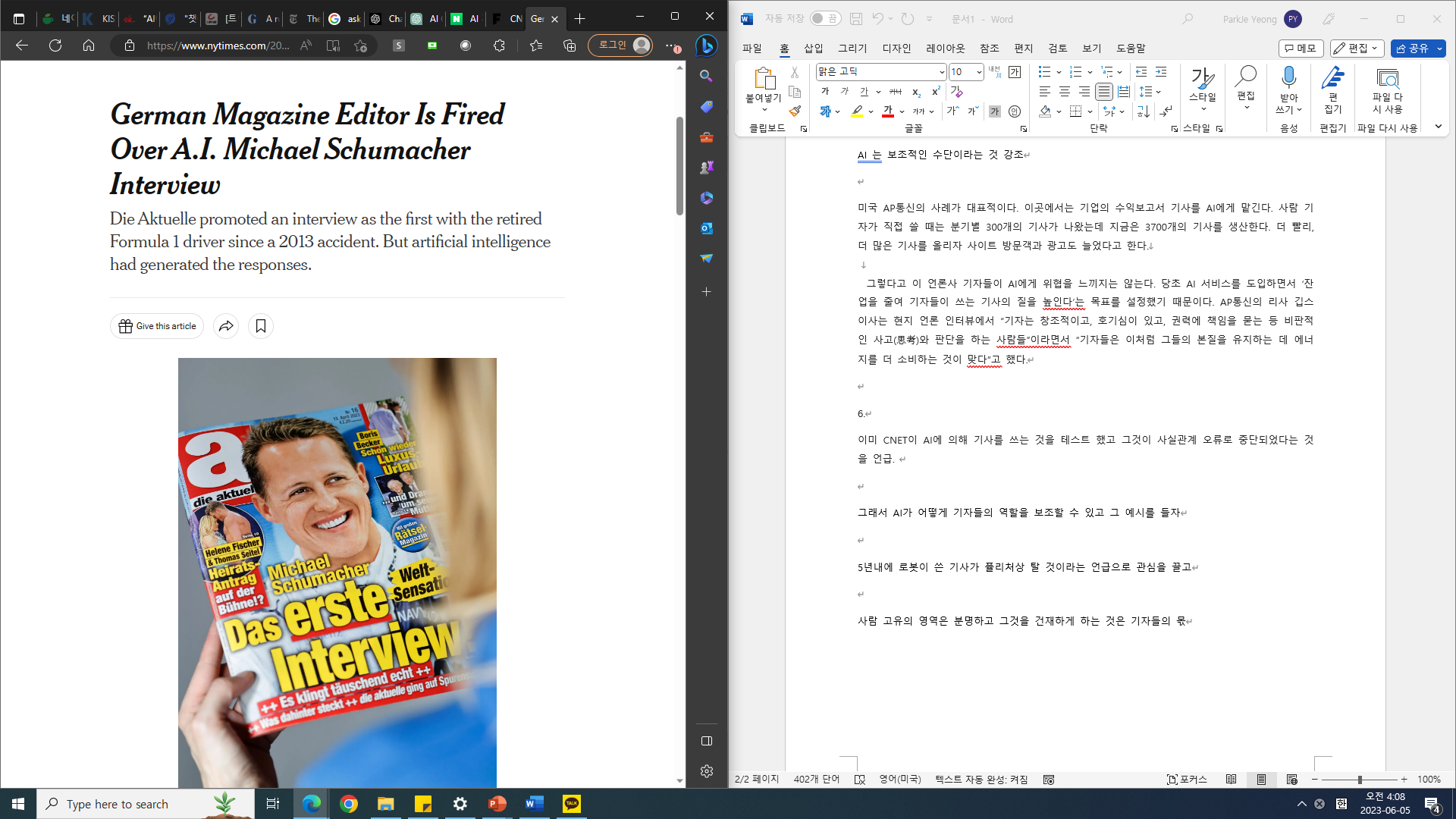 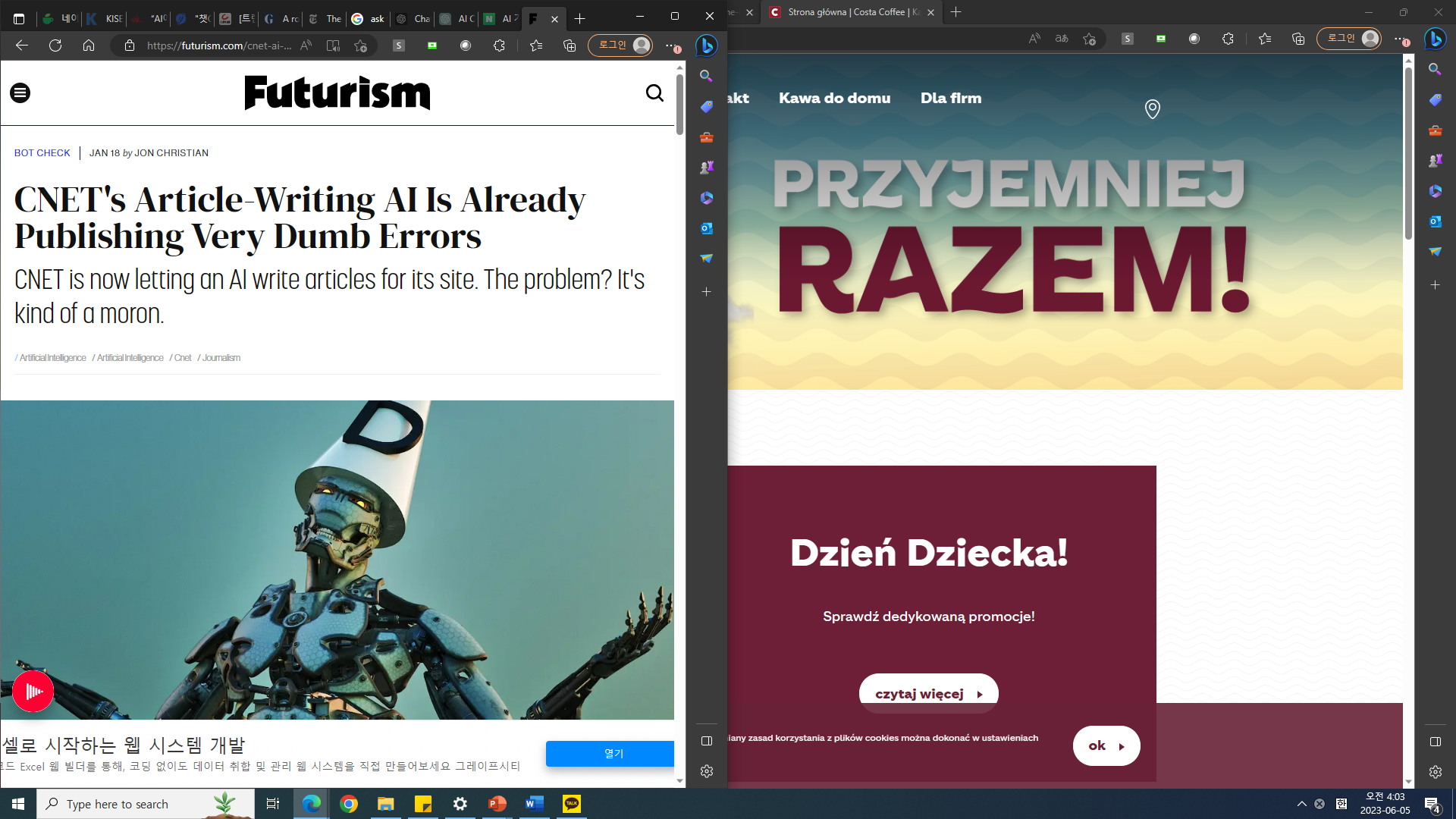 Part 1
Can AI replace the human reporters?
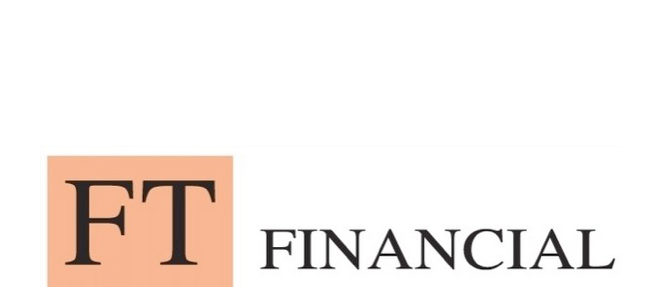 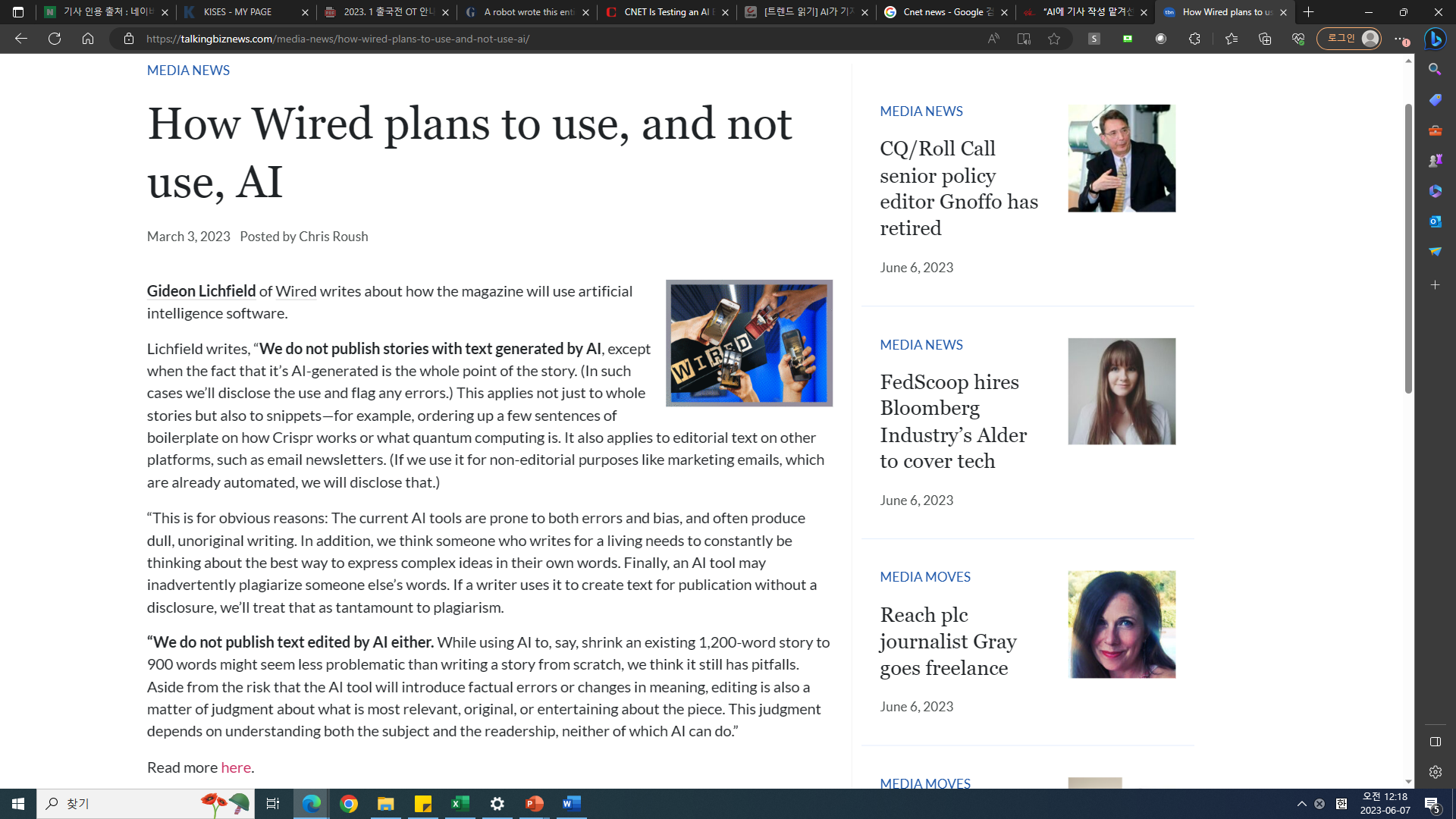 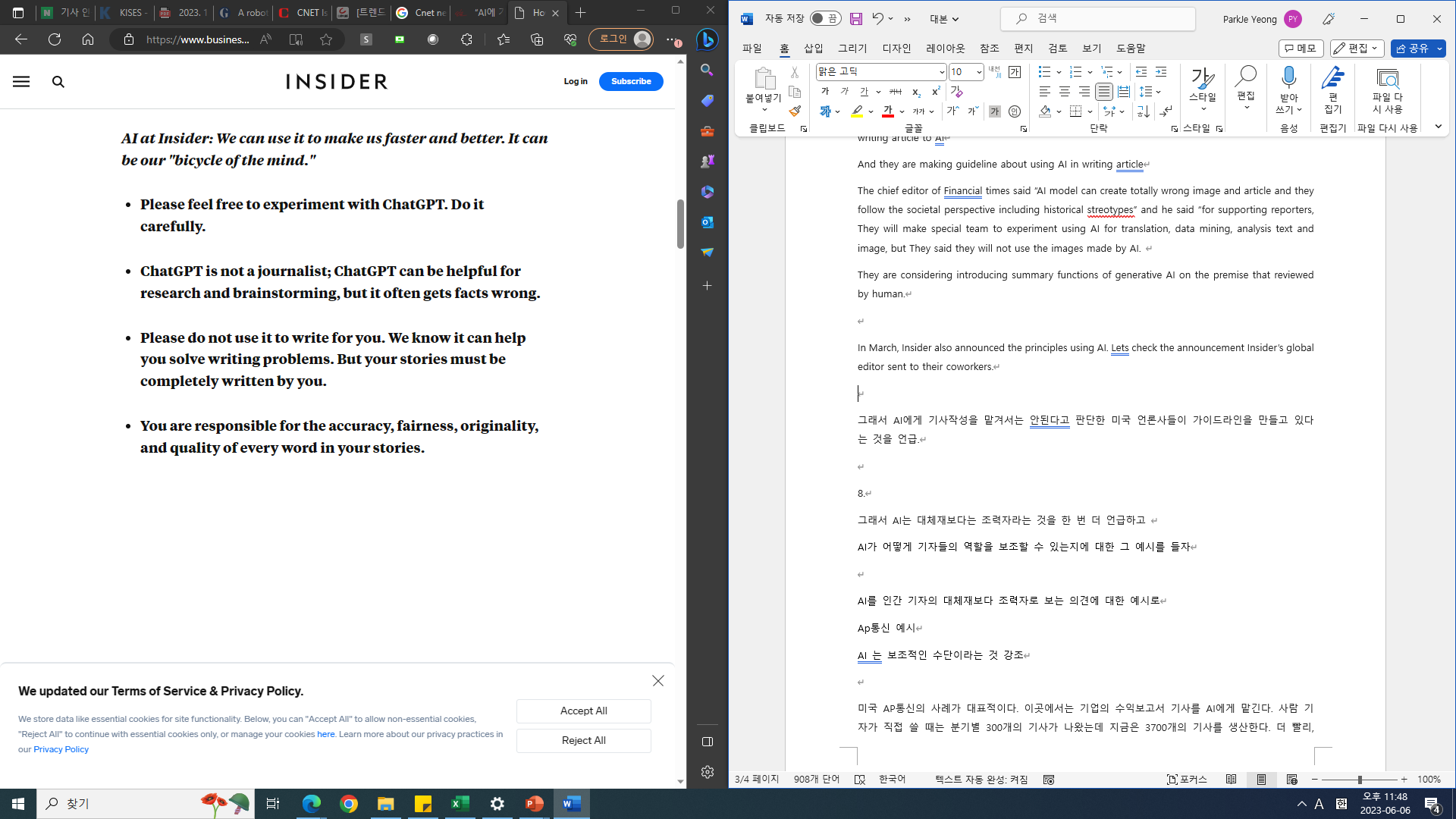 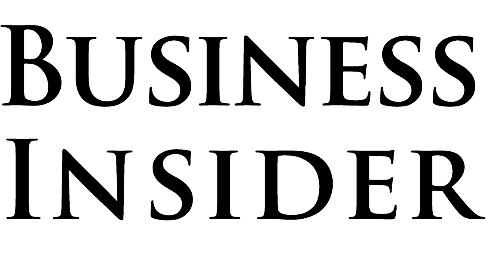 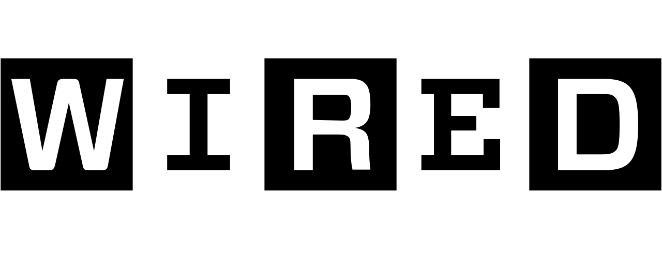 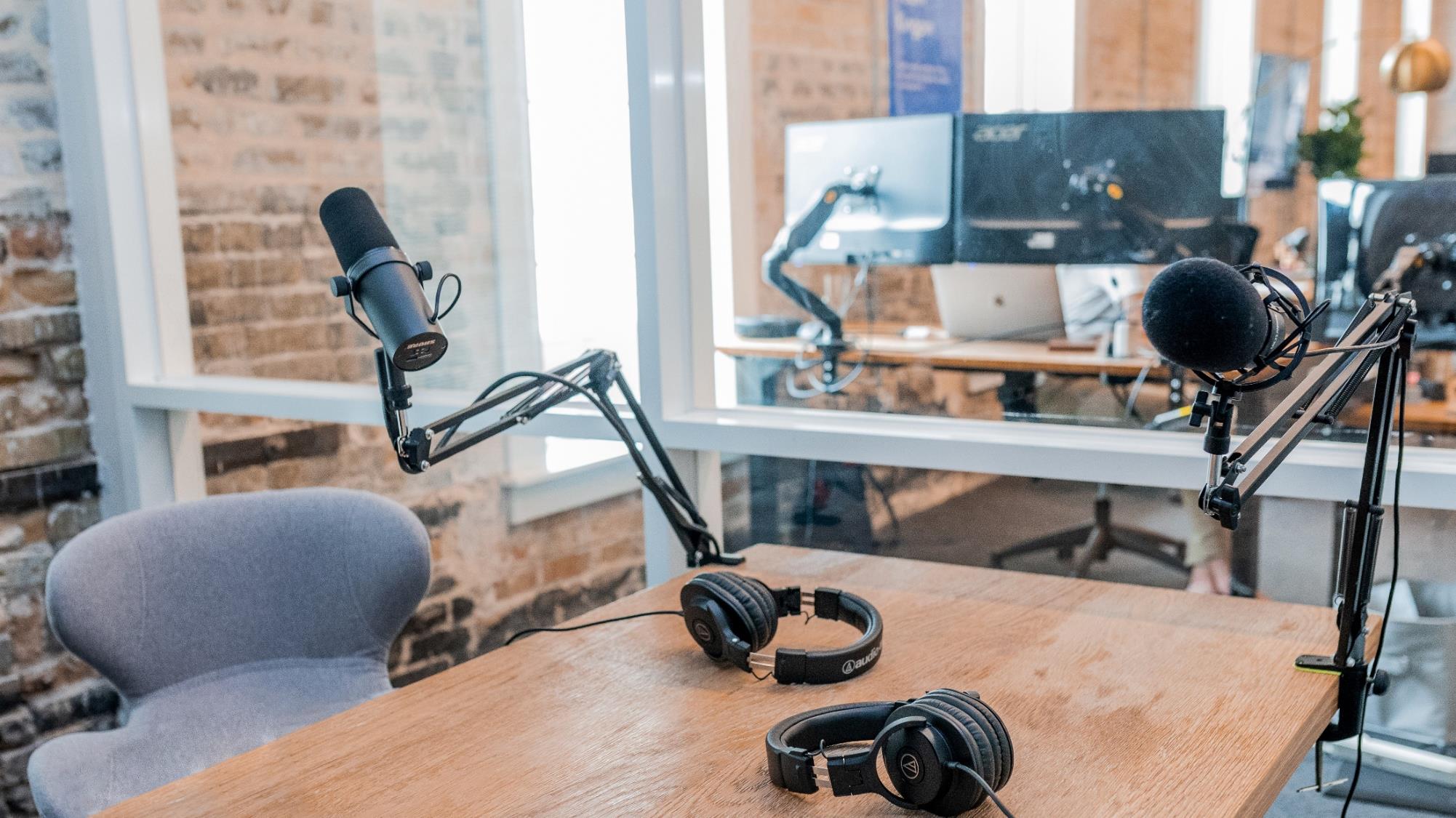 Part 2
AI as assistant
Searching
Solution
Summary
Revision
ⓒSaebyeol Yu. Saebyeol’s PowerPoint
Part 2
AI as assistant
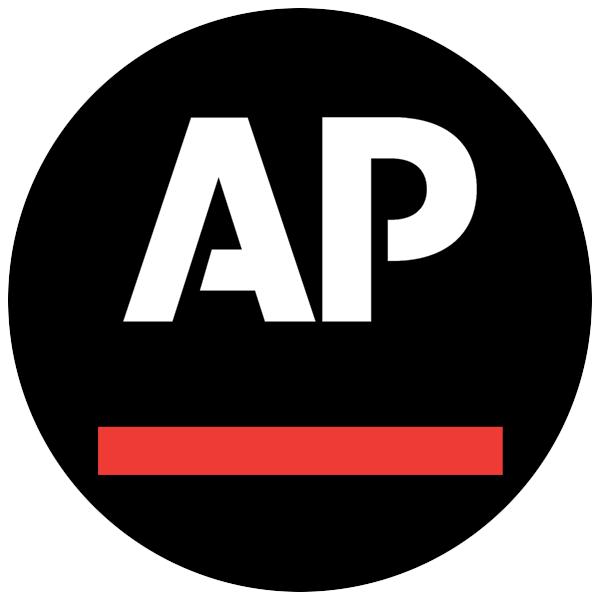 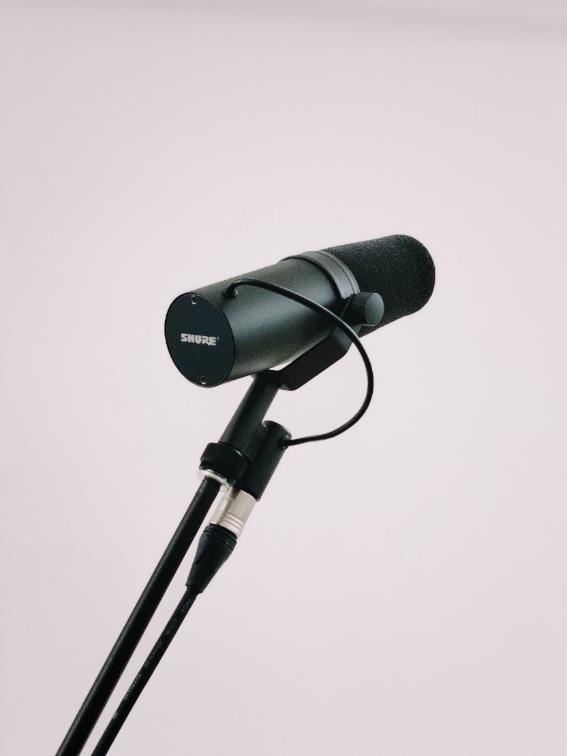 “                                 ”
AI changes the type of work journalists do
Part 3
Ask Chat GPT!
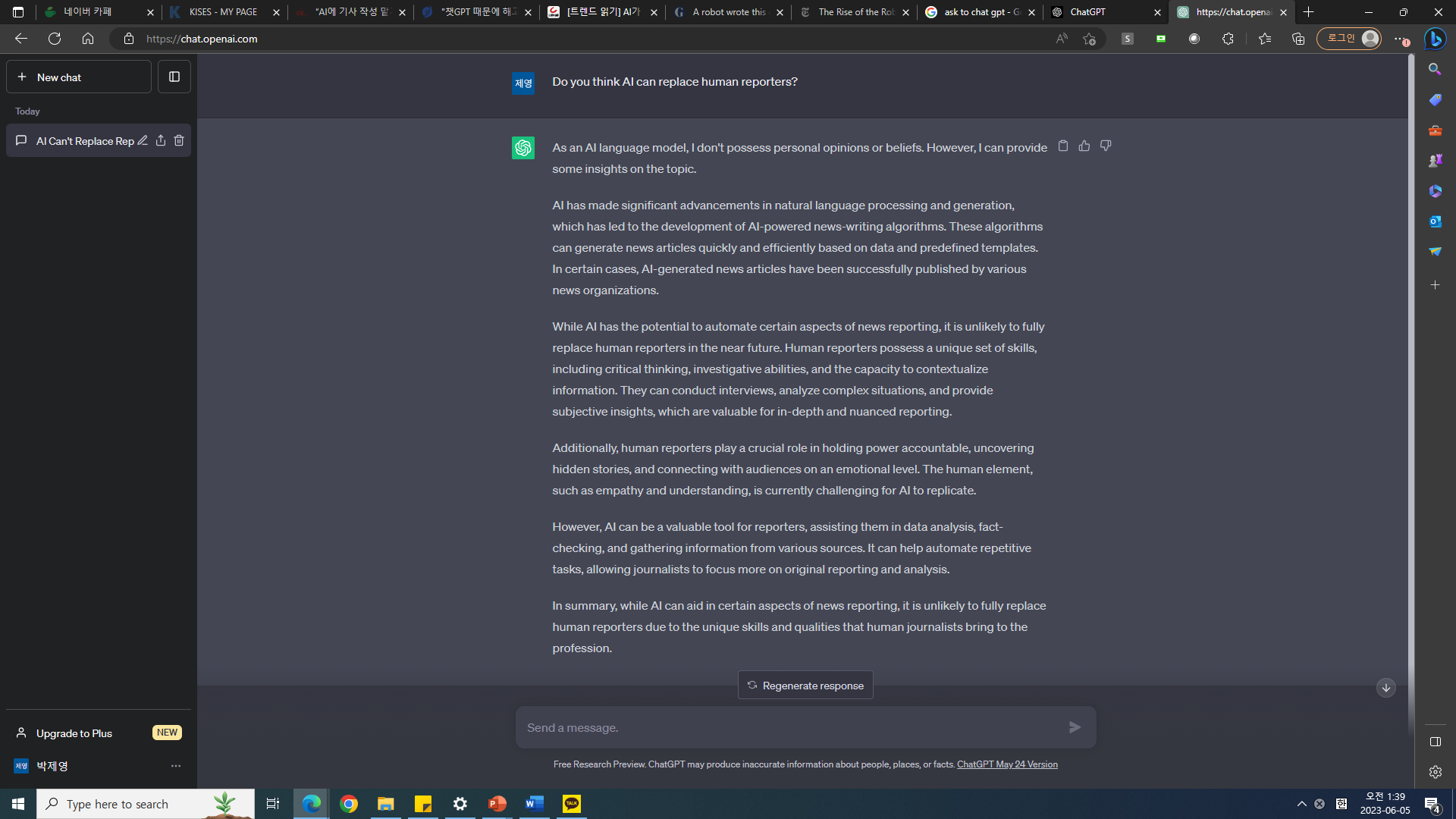 Part 3
Ask Chat GPT!
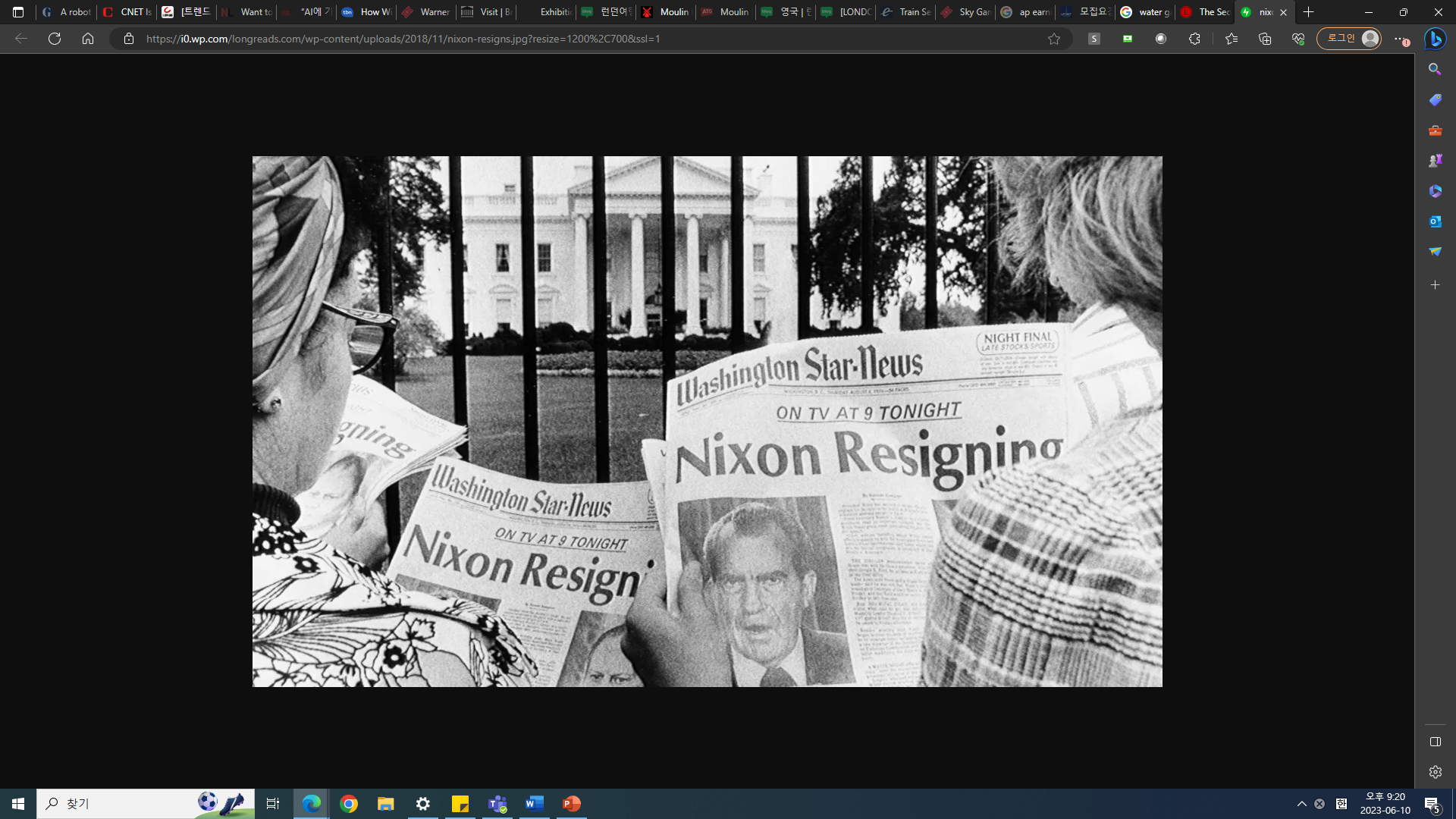 Part 1
제목을 입력하세요
Part 4
Deepfake
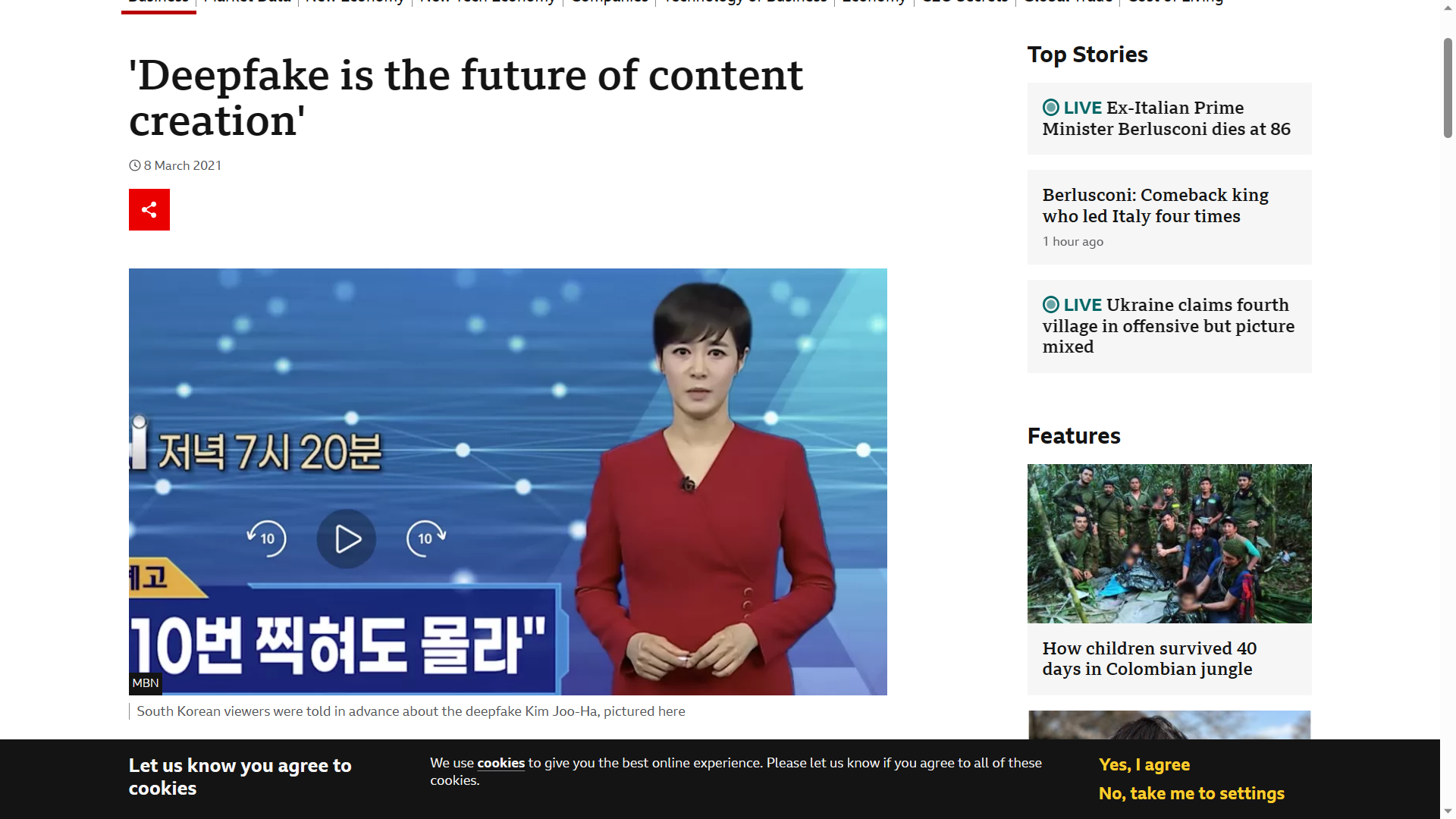 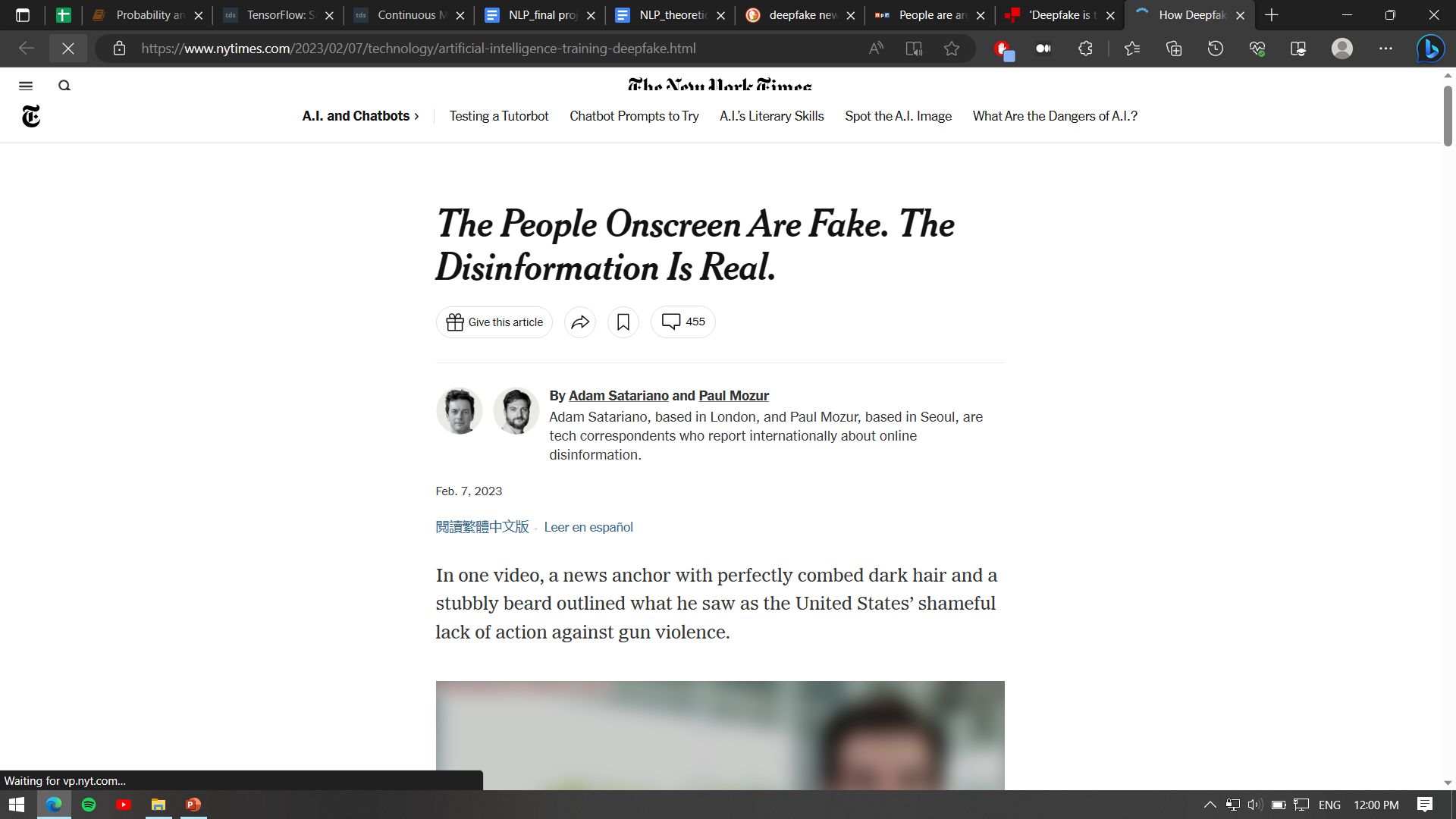 Part 4
Fake Voices with AI
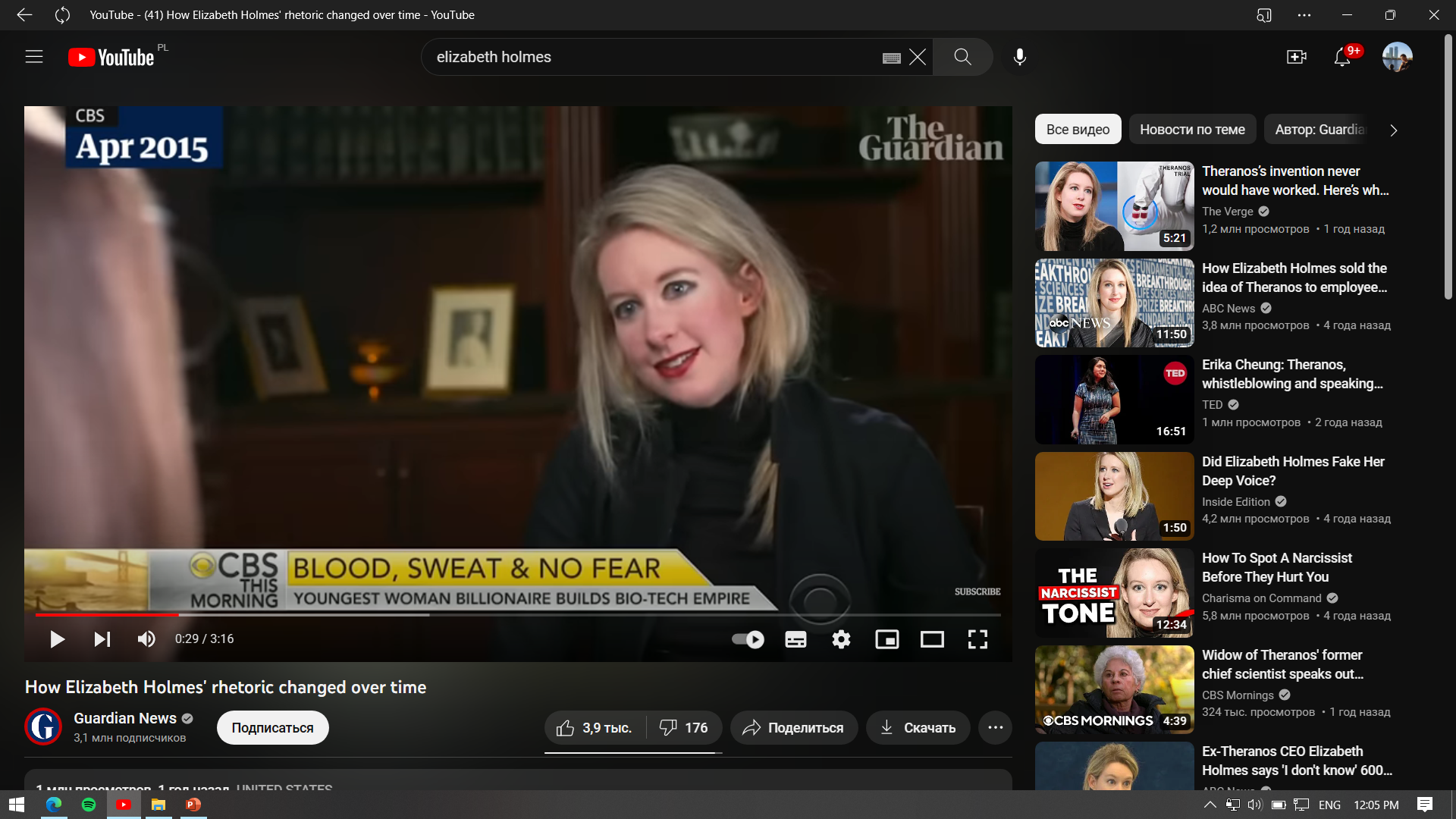 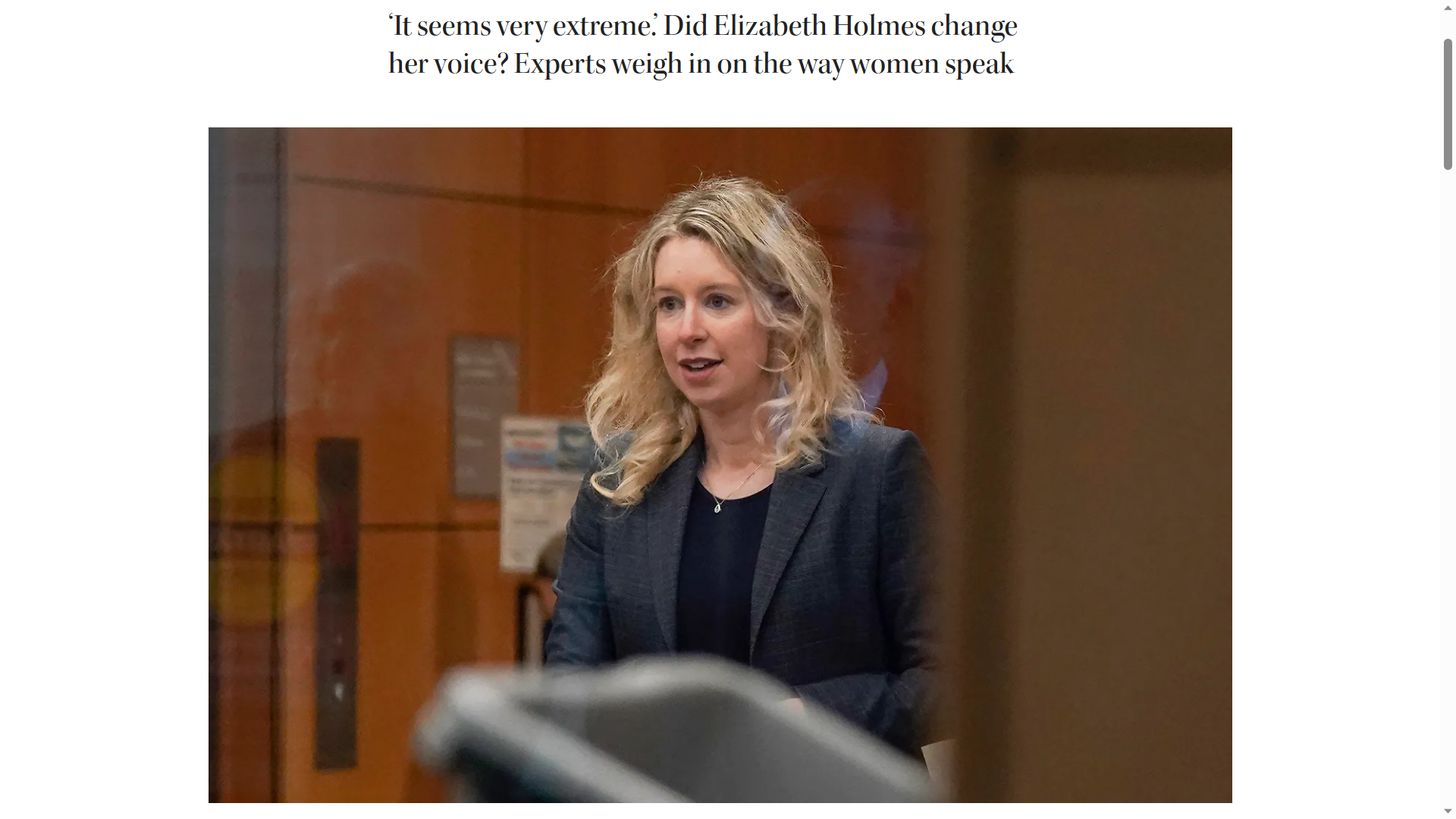 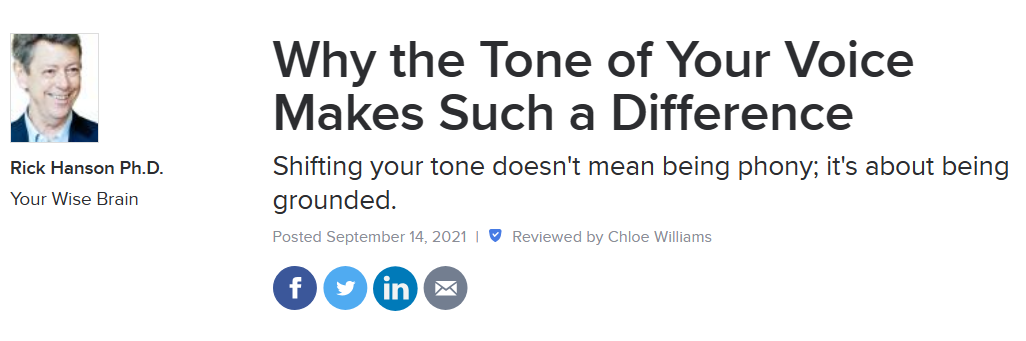 news.northeastern.com
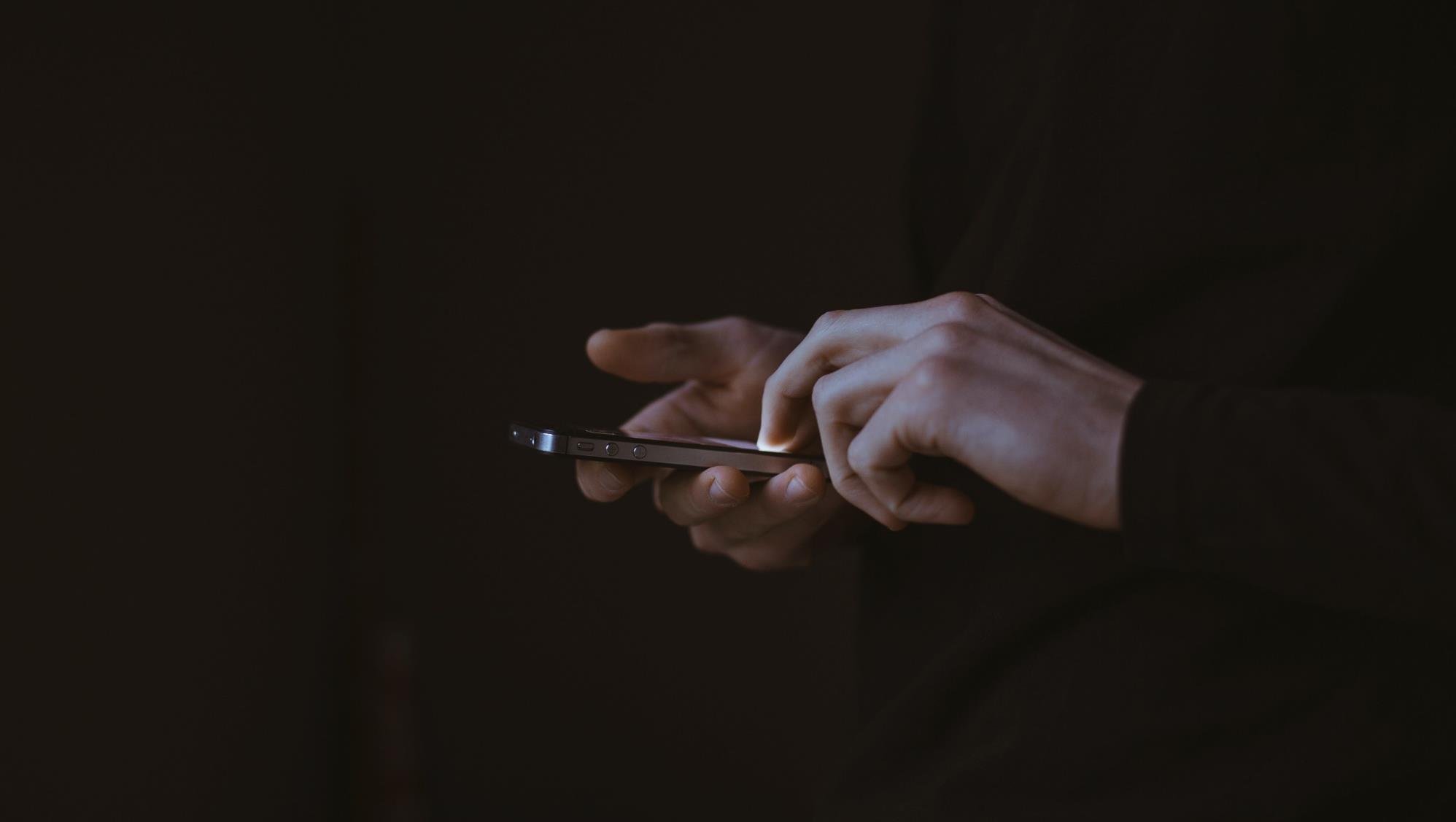 Thank you!